Rastliny
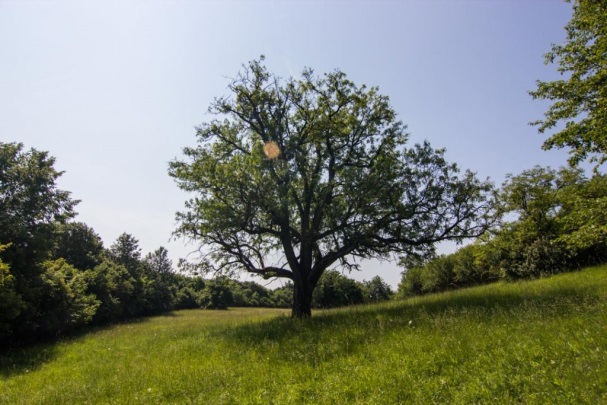 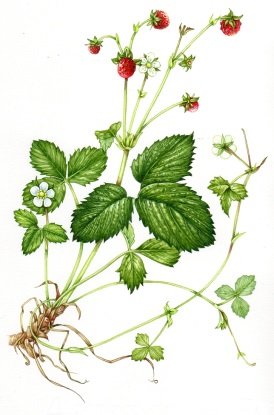 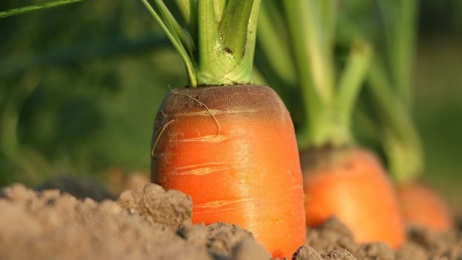 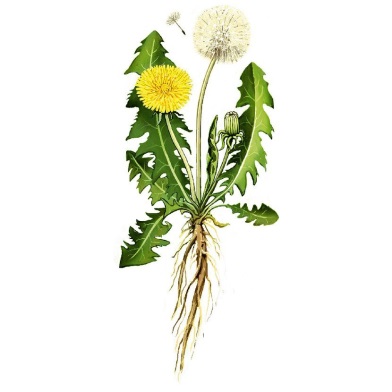 Mgr. Eva Lojová
Rastliny rastú na rôznych miestach. Nájdeme ich takmer všade...
Pozoruj obrázok a porozprávaj, kde všade rastú rastliny...
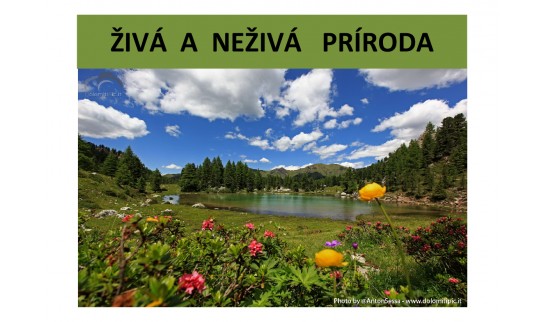 Životné prejavy rastlín...
Čo majú spoločné a čo odlišné...rastliny a zvieratá?
Rastie
Prijíma vodu
Rozmnožuje sa
Prijíma potravu
Dýcha
Pohybuje sa
Pláva
Vydáva zvuk
Púpava lekárska                                             Nemecký ovčiak
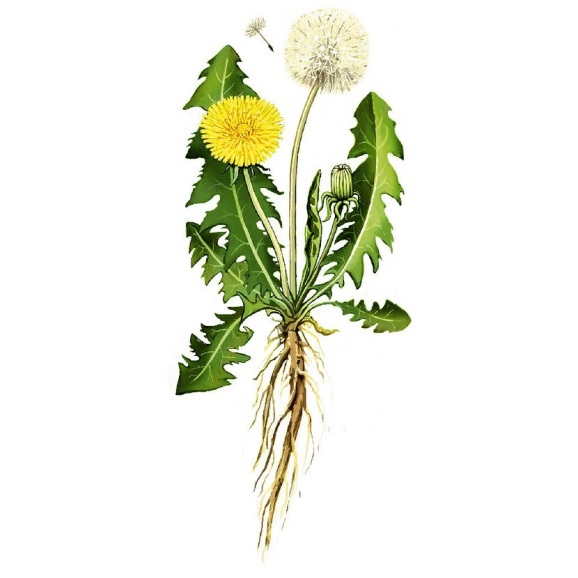 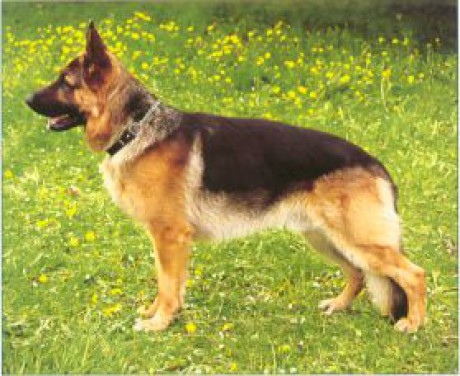 Výborne...
Naučili sme sa niečo nové...